THÍ NGHIỆM
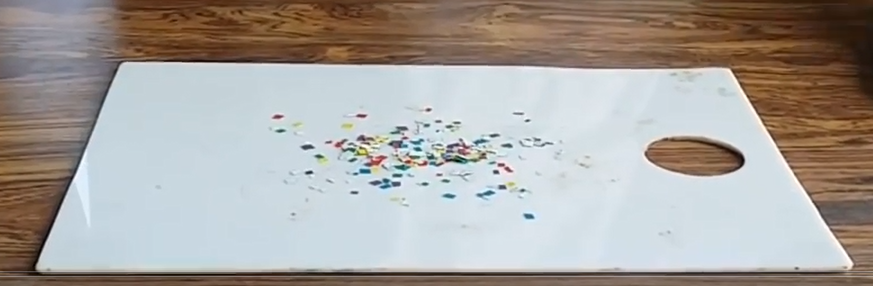 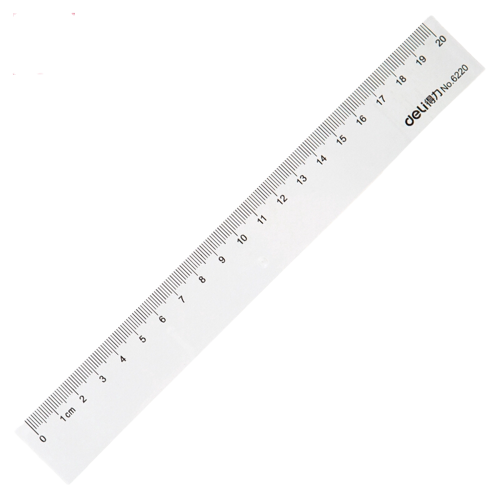 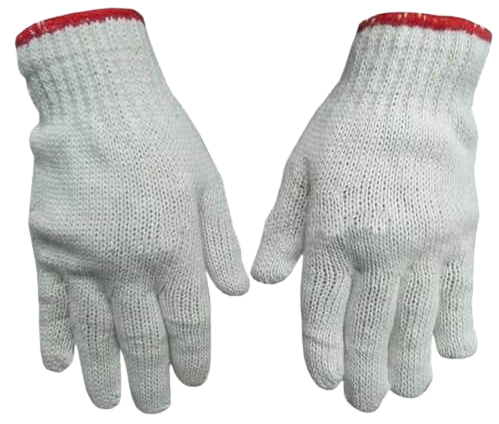 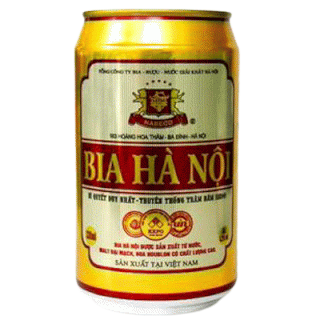 Để kiểm tra một vật có bị nhiễm điện hay không ta làm như thế nào?
Qua thí nghiệm, vật nào bị nhiễm điện ?
BÀI 16: LỰC TƯƠNG TÁC GIỮA HAI ĐIỆN TÍCH
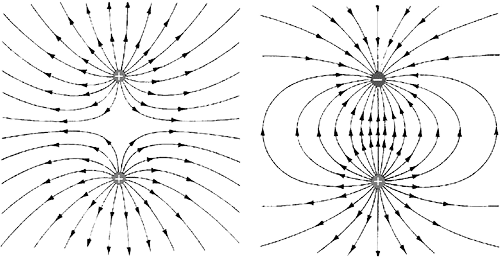 LỰC HÚT VÀ LỰC ĐẨY GIỮA CÁC ĐIỆN TÍCH
Trả lời câu hỏi
CH1: Vì sao thước nhựa A,B  sau khi cọ xát vào len lại đẩy nhau?
CH2: Vì sao thước A và đầu thanh thủy tinh C lại hút nhau?  
CH 3: Làm thế nào để biết một vật nhiễm điện?
[Speaker Notes: - Trả Lời CH1: + A, B sau khi cọ xát đã bị nhiễm điện cùng loại lên chúng đẩy nhau
- Trả Lời CH2: + A,C sau khi cọ xát đã bị nhiễm điện khác loại lên chúng hút nhau
- Trả Lời CH3:+ Vật bị nhiễm điện khi nó có khả năng hút được các vật nhẹ]
Ví dụ về sự nhiễm điện
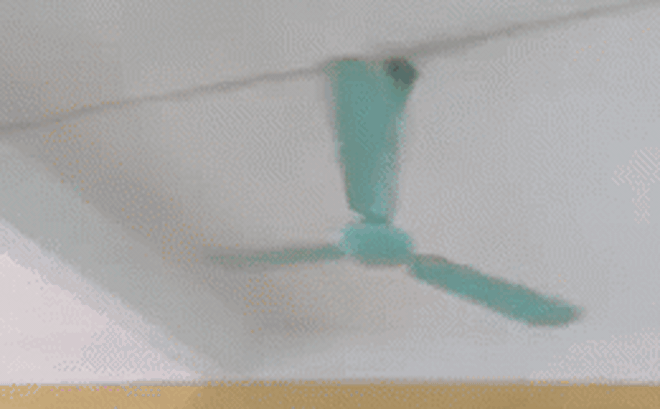 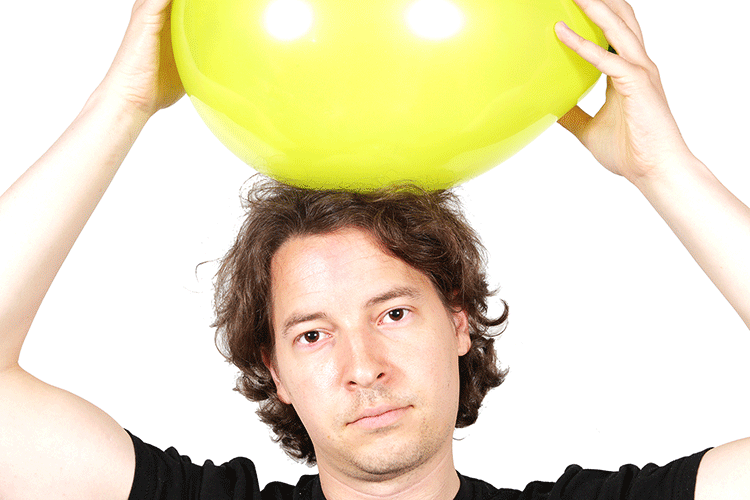 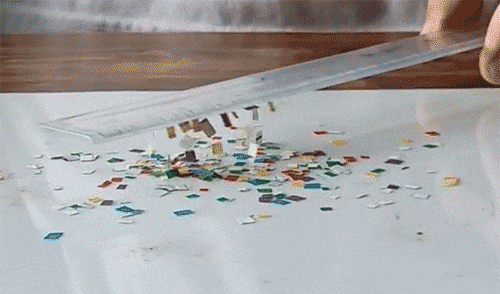 Trả lời câu hỏi
CH4: Dựa vào hình 16.2a, vẽ các vecto lực biểu diễn tương tác gữa các điện tích trong các hình còn lại.
CH5: Vẽ vecto lực của ba điện tích đặt tại các đỉnh của một tam giác đều. Biết các điện tích trên đều cùng dấu và cùng độ lớn.
CH4:
CH5:
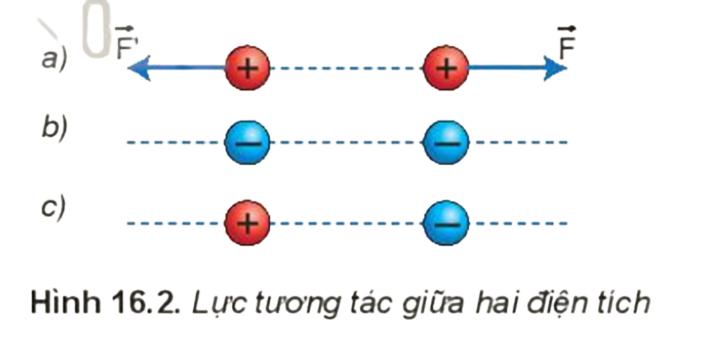 Ứng dụng Sơn tĩnh điện
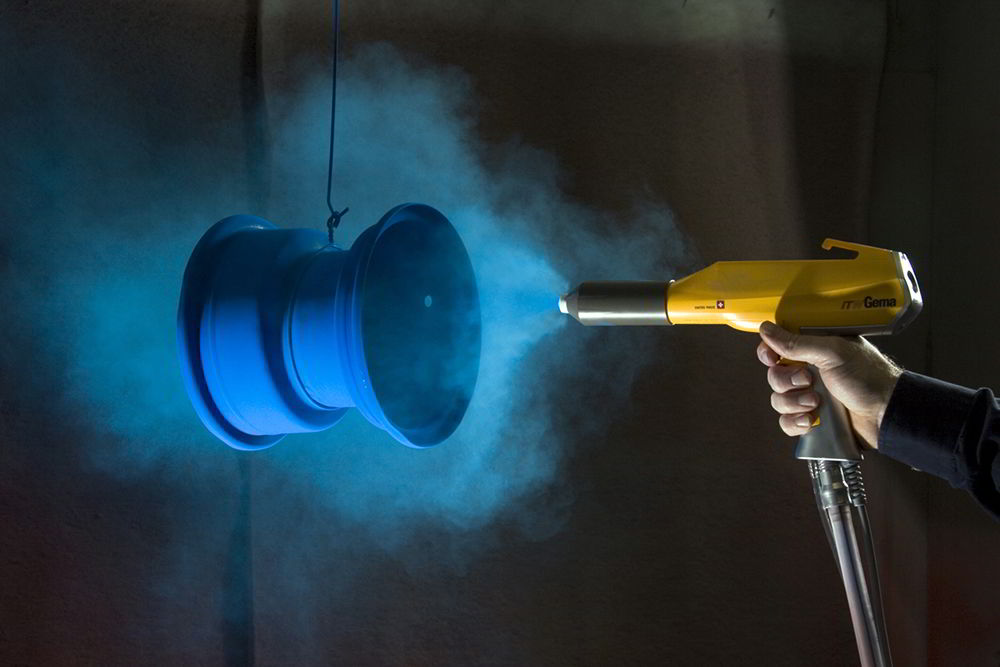 Công nghệ lọc khí thải bụi nhờ máy lọc tĩnh điện
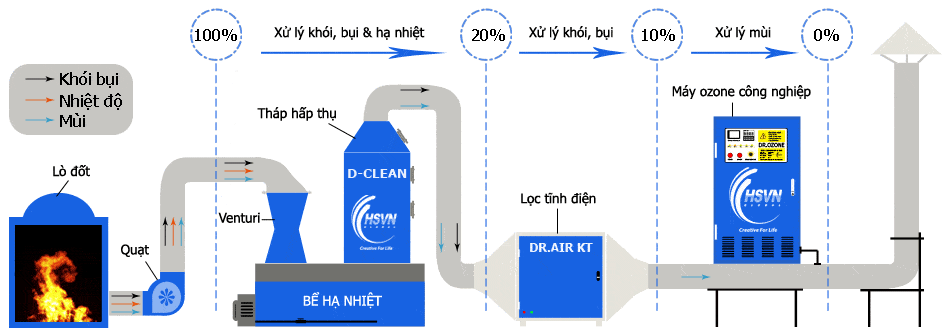 LỰC HÚT VÀ LỰC ĐẨY GIỮA CÁC ĐIỆN TÍCH
- Có hai loại điện tích trái dấu. Điện tích xuất hiện ở thanh thủy tinh được cọ xát vào len được quy ước gọi là điện tích dương, điện tích xuất hiện ở thanh nhựa được cọ sát vào vải được quy ước gọi là điện tích âm.
- Các điện tích cùng loại đẩy nhau.
- Các điện tích khác loại thì hút nhau.
Lực hút, đẩy giữa các điện tích được gọi chung là lực tương tác giữa các điện tích ( thường gọi tắt là lực điện)
II.  ĐỊNH LUẬT COULOMB (CU-LONG).
III. BÀI TẬP COULOMB (CU-LONG). 
1. Bài tập ví dụ
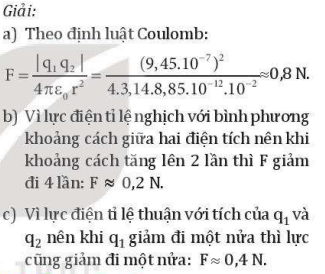 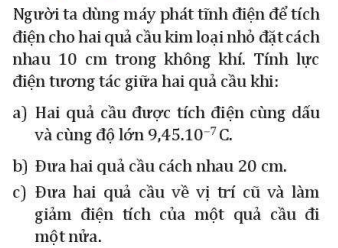 III. BÀI TẬP COULOMB (CU-LONG). 
2. Bài tập luyện tập
Câu hỏi 1: Bốn vật kích thước nhỏ A,B, C, D nhiễm điện. Vật A hút vật B nhưng đẩy vật C, vật C hút vật D. Biết A nhiễm điện dương. Hỏi B nhiễm điện gì:
A. B âm, C âm, D dương.   		B. B âm, C dương, D dương. 
C. B âm, C dương, D âm.   		D. B dương, C âm, D dương.
III. BÀI TẬP COULOMB (CU-LONG). 
2. Bài tập luyện tập
Câu hỏi 2: Theo thuyết electron, khái niệm vật nhiễm điện:
A. Vật nhiễm điện dương là vật chỉ có các điện tích dương.
B. Vật nhiễm điện âm là vật chỉ có các điện tích âm.
C. Vật nhiễm điện dương là vật thiếu electron,  nhiễm điện âm là vật dư electron.
D. Vật nhiễm điện dương hay âm là do số electron trong nguyên tử nhiều hay ít.
III. BÀI TẬP COULOMB (CU-LONG). 
2. Bài tập luyện tập
Câu hỏi 3: Đưa một quả cầu kim loại không nhiễm điện A lại  gần quả cầu kim loại B nhiễm điện thì chúng hút nhau. Giải thích nào là đúng:
A. A nhiễm điện do tiếp xúc. Phần A gần B nhiễm điện cùng dấu với B, phần kia nhiễm điện trái dấu. Lực hút lớn hơn lực đẩy nên A bị hút về B.
B. A nhiễm điện do tiếp xúc. Phần A gần B nhiễm điện trái dấu với B làm A bị hút về B.
C. A nhiễm điện do hưởng ứng Phần A gần B nhiễm điện cùng dấu với B, phần kia nhiễm điện trái dấu. Lực hút lớn hơn lực đẩy nên A bị hút về B. 
D. A nhiễm điện do hưởng ứng Phần A gần B nhiễm điện trái dấu với B, phần kia nhiễm điện cùng dấu. Lực hút lớn hơn lực đẩy nên A bị hút về B.
III. BÀI TẬP COULOMB (CU-LONG). 
2. Bài tập luyện tập
Câu hỏi 4: Có 3 vật dẫn, A nhiễm điện dương, B và C không nhiễm điện. Để B và C nhiễm điện trái dấu độ lớn bằng nhau thì:
A. Cho A tiếp xúc với B, rồi cho A tiếp xúc với C.       
B. Cho A tiếp xúc với B rồi cho C đặt gần B.
C. Cho A gần C để nhiễm điện hưởng ứng, rồi cho C tiếp xúc với B.  
D. nối C với D rồi đặt gần A để nhiễm điện hưởng ứng, sau đó cắt dây nối.
III. BÀI TẬP COULOMB (CU-LONG). 
2. Bài tập luyện tập
Câu hỏi 5: Hai điện tích đặt gần nhau, nếu giảm khoảng cách giữa chúng đi 2 lần thì lực tương tác giữa 2 vật sẽ:	
A. tăng lên 2 lần. 	
B. giảm đi 2 lần.   	
C. tăng lên 4 lần.   	
D. giảm đi 4 lần.
III. BÀI TẬP COULOMB (CU-LONG). 
2. Bài tập luyện tập
Câu hỏi 6: Đưa vật A nhiễm điện dương lại gần quả cầu kim loại B ban đầu trung hoà về điện được nối với đất bởi một dây dẫn. Hỏi điện tích của B như nào nếu ta cắt dây nối đất sau đó đưa A ra xa B:
A. B mất điện tích.  		
B. B tích điện âm. 		
C. B tích điện dương.  
D. B tích điện dương hay âm tuỳ vào tốc độ đưa A ra xa.
III. BÀI TẬP COULOMB (CU-LONG). 
2. Bài tập luyện tập
Câu hỏi 7: Trong 22,4 lít khí Hyđrô ở 00C, áp suất 1atm thì có 12,04. 1023 nguyên tử Hyđrô. Mỗi nguyên tử Hyđrô gồm 2 hạt mang điện là prôtôn và electron. Tính tổng độ lớn các điện tích dương và tổng độ lớn các điện tích âm trong một cm3 khí Hyđrô:
A. Q+ = Q- = 3,6 (C).   	
B. Q+ = Q- = 5,6 (C). 	
C. Q+ = Q- = 6,6 (C). 	
D. Q+ = Q- = 8,6 (C).
III. BÀI TẬP COULOMB (CU-LONG). 
2. Bài tập luyện tập
Câu hỏi 8: Bốn quả cầu kim loại kích thước giống nhau mang điện tích + 2,3μC, -264.10-7C, - 5,9 μC,  + 3,6.10-5C. Cho 4 quả cầu đồng thời tiếp xúc nhau sau đó tách chúng ra. Tìm điện tích mỗi quả cầu?
A. +1,5 (μC). 		
B. +2,5 (μC).    		
C. - 1,5 (μC). 		
D. - 2,5 (μC).
III. BÀI TẬP COULOMB (CU-LONG). 
2. Bài tập luyện tập
Câu hỏi 9: Tính lực tương tác điện, lực hấp dẫn giữa electron và hạt nhân trong nguyên tử Hyđrô, biết khoảng cách giữa chúng là 5.10-9cm, khối lượng hạt nhân bằng 1836 lần khối lượng electron
A. Fđ = 7,2.10-8 (N), Fh = 34.10-51 (N).   	
B. Fđ = 9,2.10-8 (N), Fh = 36.10-51 (N).  
C. Fđ = 9,2.10-8 (N), Fh = 41.10-51 (N).   	
D. Fđ = 10,2.10-8 (N), Fh = 51.10-51 (N).
III. BÀI TẬP COULOMB (CU-LONG). 
2. Bài tập luyện tập
Câu hỏi 10: Tính lực tương tác điện giữa một electron và một prôtôn khi chúng đặt cách nhau 2.10-9cm:
A. 9.10-7 (N).      	
B. 6,6.10-7 (N).      	
C. 8,76.  10-7 (N).       	
D. 0,85.10-7 (N).
CÂU HỎI ĐỊNH HƯỚNG CHỦ ĐỀ